A Christian Response to Mental Illness
The National Institute of Mental Health estimates that 22 percent of Americans ages 18 and older suffer from a diagnosable mental disorder
Mental Health is a Worldwide Problem
That’s 1 in 5 adults
[Speaker Notes: dsf]
Why does it exist?
Epicurus—Greek Philosopher— once noted: “If God wishes to prevent evil but cannot, then He is not good; if He has both the power and will to eliminate evil, then why is evil in the world?” 
	
	Today we hear it described in this manner: Why does God allow bad things to happen to good people?
God did not create mental illness
Genesis 1:31 tells us that God proclaimed His creation as very good.
We now have over 1,600 harmful genetic mutations in our gene pool!
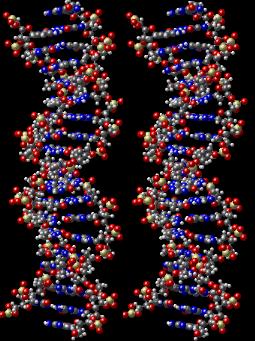 Common myths of mental illness
The public may believe that individuals suffering from mental illness:
Never recover enough to become contributing members to society.
Are fundamentally unstable and unpredictable.
May be dangerous to those around them.
Are possessed by evil spirits, demons, or curses.
Are paying the price for some moral wrongdoing.
What exactly is a mental illness?
Things are great as long as the phone network is functioning properly
Schizophrenia…is believed to be caused by too much dopamine
Bipolar Disorder
The American Journal of Psychiatry  reported “in those with bipolar disorder, two major areas of the brain contain 30 percent more cells that send signals to other brain cells. The extra signal-sending cells may lead to a kind of overstimulation.”

	This would be a case of too many phone lines in one part of the country, and thus a dramatic increase in phone activity, causing problems all across the nation.
Messages of the brain are carried by neurons. When  these cells function properly, everything is O.K. When they don’t, brain chemistry is altered.
Aetiology—Possible Causes for Mental Illness
Nutrition

Drug/Alcohol Abuse

Neurological Disorders
Trauma

Inheritance/Genetics

Infections
Stress
Treatment of the Mentally Ill
Sampling of therapeutic psychoactive drugs
Class	Trade Name	Effect
Antianxiety	
			Valium		sedation
			Librium		relaxation				Equanil		decreased
					   	       anxiety
			Miltown

Antipsychotic	
			Thorazine		reduce hallucination
			Haldol			thought disorder & 						      agitation
Do the benefits outweigh the costs?
Often times mental illness is a non-stop roller coaster ride for patients and their families.
What is the Condition of a Faithful Christian Who Contracts a Mental Illness?
These don’t contact the blood of Christ
Kingdom of Nature
(Consists of children, mentally ill)
Matthew 18:1-3; 
Sam. 12:15-23
(not “saved”, but SAFE)
Eternal Kingdom
(Consist of those saved eternally)
Hebrews 11:8-10; 
2 Cor. 5:1; 1 Peter 1:4
*Everyone starts here
Kingdom of Satan
(Consist of sinners)
Isaiah 59:1-2; Matt. 12:26
John 8:44; 1 John 3:8
Eph. 2:13-17
Kingdom of Christ
(Consist of Christians)
Col. 1:13; 2:12
Gal. 3:26-27; 1 Pet. 2:9-10
Romans 6:16-18
Eternal Punishment
(Consist of those lost eternally)
2 Thes. 1:7; Matt 13:41; 
and Matt. 25:41-46
What should a Christian’s  response be to mental illness?
What can you do?
Stop avoiding those who are mentally ill
Educate yourself and your family
Seek ways to use the talents of those suffering from mental illness
Remember the mentally ill and their families in your prayers (both public and private)
Help find competent help
Monitor behavior (and medication)
Be patient and longsuffering as they try to regain their normal brain chemistry
The church should reach out and embrace, not alienate those suffering
Wrong!!